Bråkform och blandad form
Från hela till delar
12
16
8
Två pizzor kan delas i åtta fjärdedelar.
4
4
4
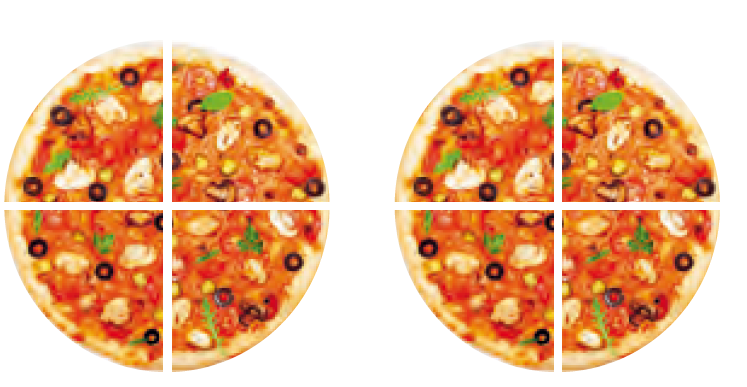 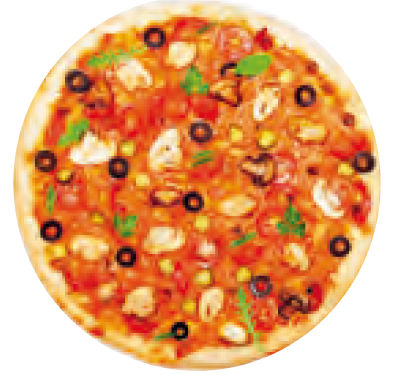 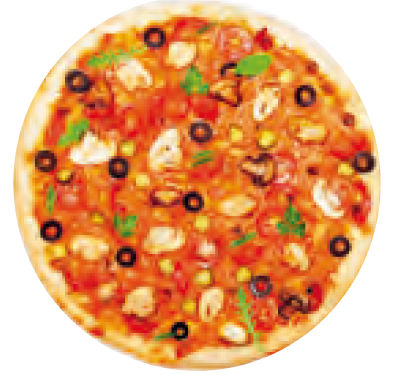 2
=
Tre pizzor kan delas i 12 fjärdedelar, 
fyra i 16 fjärdedelar och så vidare.
=
3
4
=
Bråkform och blandad form
Saida och Aiden beställde två pizzor och bad att få dem delade i fjärdedelar.
1
1
5
5
Efter en stund så fanns det fem fjärdedelar kvar.
Fem fjärdedelar skriv så här i bråkform:
=
4
4
4
4
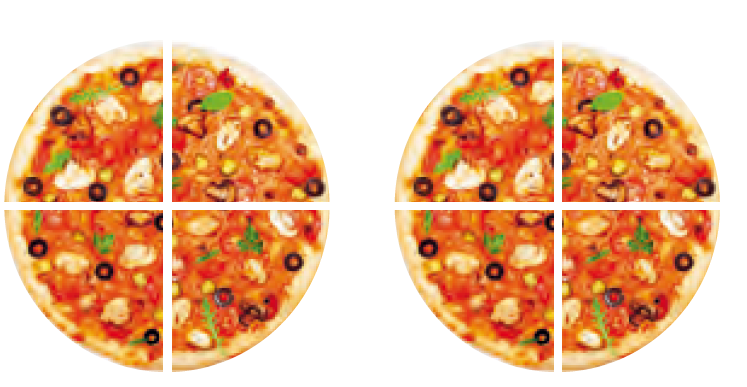 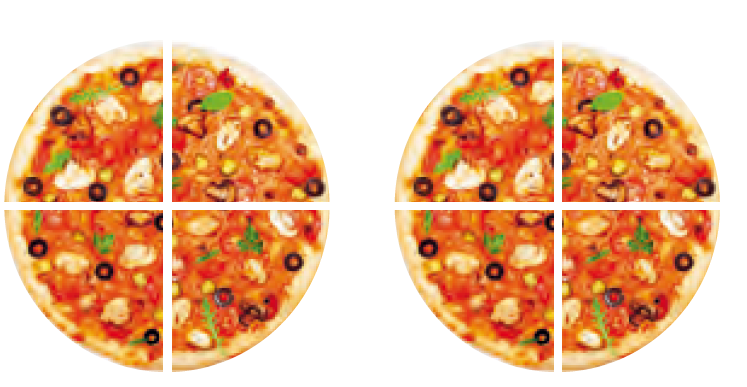 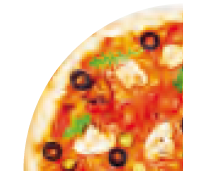 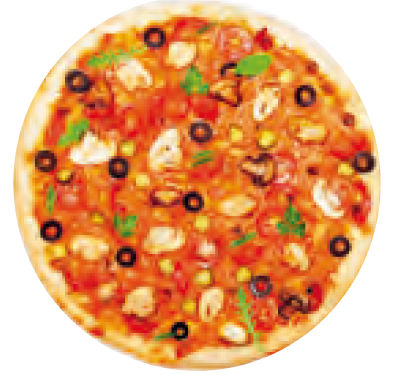 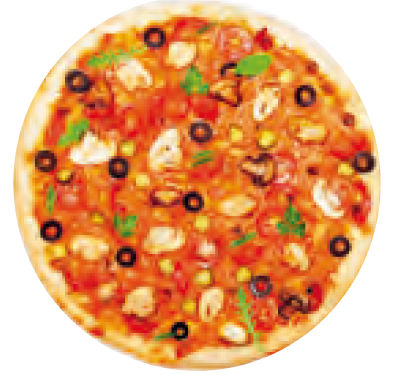 Man kan också säga att det fanns en hel och en fjärdedels pizza kvar.
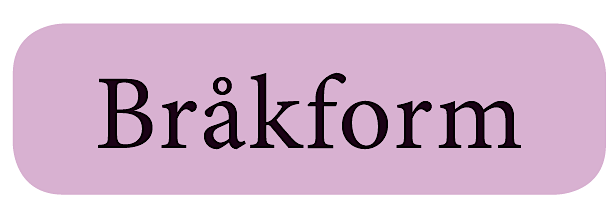 1
1
är det skrivet i blandad form.
Om talet skrivs som hela och delar,
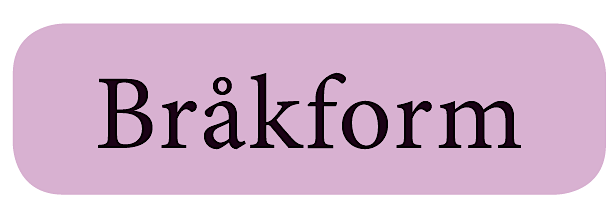 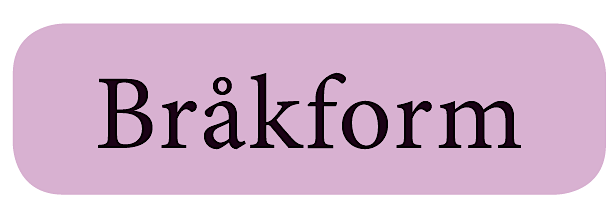 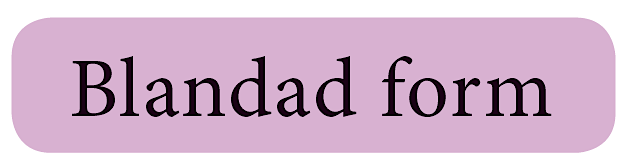 blandad form
bråkform
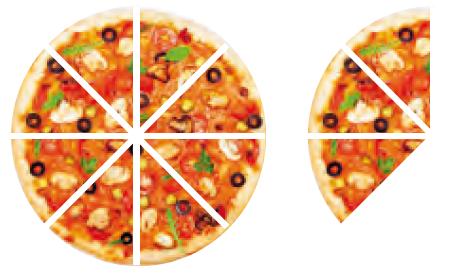 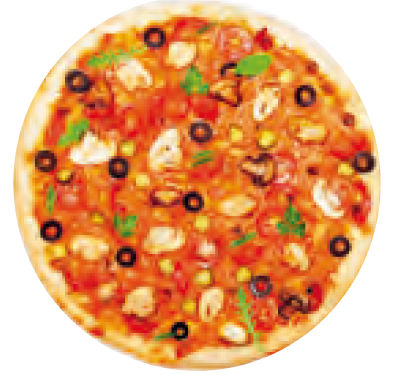 11
3
=
8
8
Här finns det en hel och tre åttondels pizza kvar.
Räknar man pizzabitarna så finns det 11 bitar.
Man kan därför säga att det finns 11 åttondelar kvar.
1
Exempel
Bråkform
Blandad form
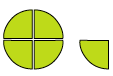 7
5
5
2
3
4
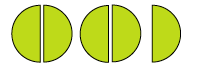 1
1
1
2
2
1
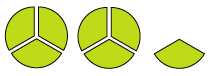 2
4
3
Exempel
Skriv i blandad form.
11
=
=
9
57
23
17
8
13
38
8
6
5
10
9
4
3
7
=
=
Skriv i bråkform.
2
1
2
7
3
2
=
=
5
6
=
3
2
4
1
3
2
5
1
5
3
8
9
6
4
7
10
=
Förlängning
4
4
2
2
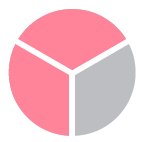 6
3
3
6
2
4
2
4
av cirkeln är rosa.
av cirkeln är rosa.
3
6
6
3
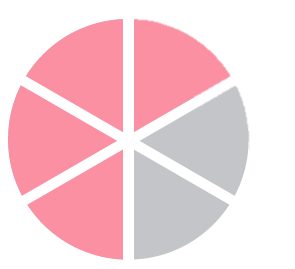 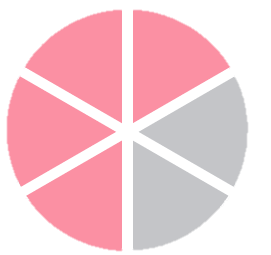 =
=
De rosa områdena är lika stora.
· 2
Vi säger att vi förlänger med 2.
· 2
För att omvandla från       till       multiplicerar vi både täljare och nämnare med 2.
Jämföra bråk
För att kunna svara på den frågan kan vi skriva de båda bråken med samma nämnare.
2
3
3
2
3
2
3
2
2
9
10
3
5
5
3
3
5
3
15
5
3
15
En nämnare som passar hittar vi genom att leta efter ett så litet tal som möjligt som är delbart med både 5 och 3.
3
2
3
5
Vi säger att 15 är den minsta gemensamma nämnaren (MGN) till 5 och 3.
=
=
· 3
· 3
· 5
eller
· 5
Vilket bråk är störst       eller     ?
Vi ser att        är störst.
>
<
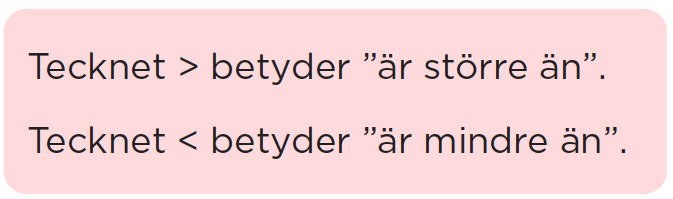 Vi förlänger       med 3 och       med 5. Då kan vi skriva båda bråken som femtondelar.
a)
b)
Exempel
6
14
3
6
1
3
1
3
3
6
· 3
2
7
När du ska förlänga med 3 multiplicerar du täljare och nämnare med 3.
2
7
6
14
a)
· 3
=
=
· 2
För att nämnaren ska bli 14 multiplicerar du 7 med 2. Du förlänger därför bråket med 2.
b)
· 2
Svar:
b)
Förläng bråket       med 3.
Förläng bråket       så nämnaren blir 14.
a)
Exempel
Vilket olikhetstecken passar mellan talen, < eller >?
a)
b)
?
?
9
4 ∙ 2
3 ∙ 3
2 ∙ 4
9
2
8
4
3
8
9
2
4
3
2
4
3
5
4
3
10
Det minsta tal som är delbart med både 4 och 3 är 12.
10
5 ∙ 2
4 ∙ 3
3 ∙ 4
10
12
12
5
4
3
3
5
4
Det minsta tal som är delbart med både 5 och 10 är 10.
b)
MGN: 12
a)
MGN: 10
<
>
För att nämnaren ska bli 12 förlänger du första bråket med 3 och det andra bråket med 4.
=
För att nämnaren ska bli 10 förlänger du med 2.
=
=
=
=
=
Svar:  a) < 		 b) >
Addition och subtraktion
2
Bilderna visar additioner och subtraktioner med bråk.
2
4
6
3
1
1
–
+
4
5
4
5
5
5
4
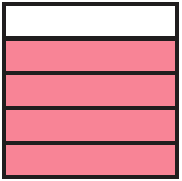 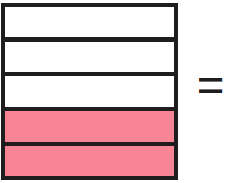 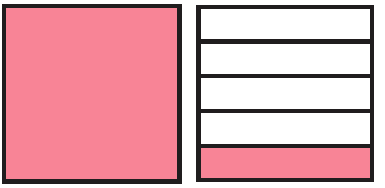 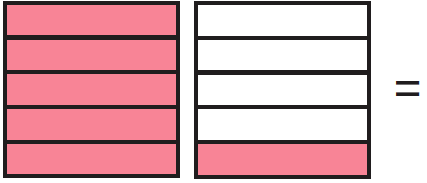 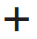 1
=
=
2
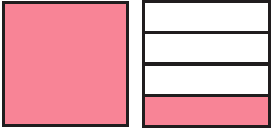 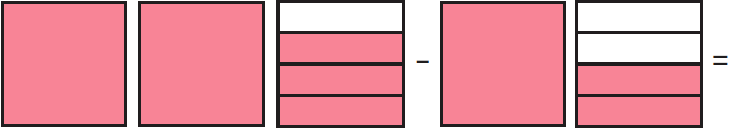 1
1
=
Exempel
Beräkna
b)
c)
a)
b)
c)
a)
1
–
–
+
–
–
–
+
–
1
3
1
9
15
6
3
1
1
Du växlar 8 åttondelar till 1 hel. Det är då 1 åttondel kvar.
=
5
7
=
=
=
=
8
8
8
5
5
7
=
7
Skriv de båda termerna i bråkform.
1
2
6 femtedelar – 2 femtedelar =  4 femtedelar.
Skriv de båda termerna i bråkform.
6
5
2
1
5
4
3
6
2
2
12
1
1
2
1
7
7
8
5
5
8
5
8
5
7
7
15 sjundedelar – 12 sjundedelar = 3 sjundedelar.
Andel i bråkform
Tre av tio kulor är blå. 
Andelen blåa kulor kan skrivas som ett bråk med delen (antalet blåa kulor) i täljaren och det hela (totala antalet kulor) i nämnaren.
3
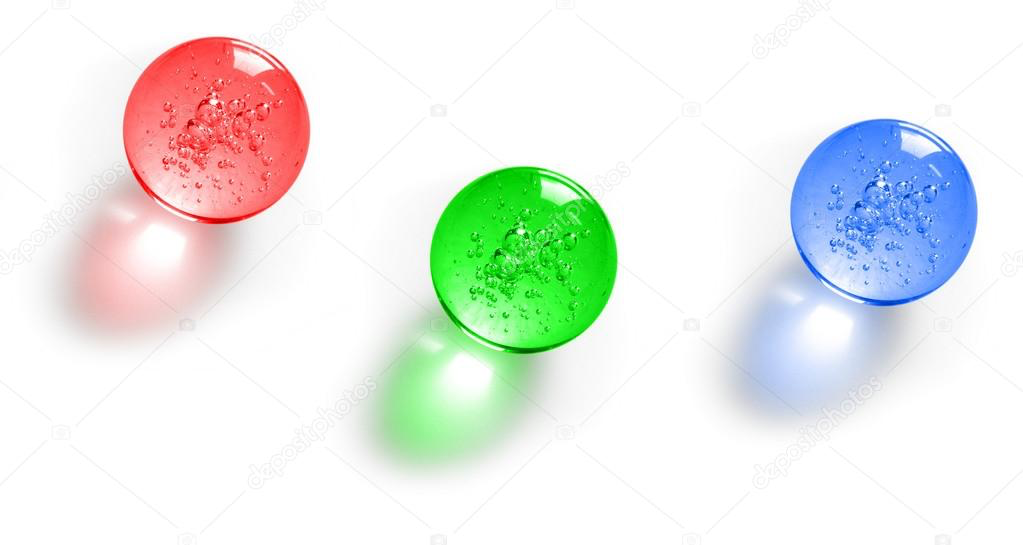 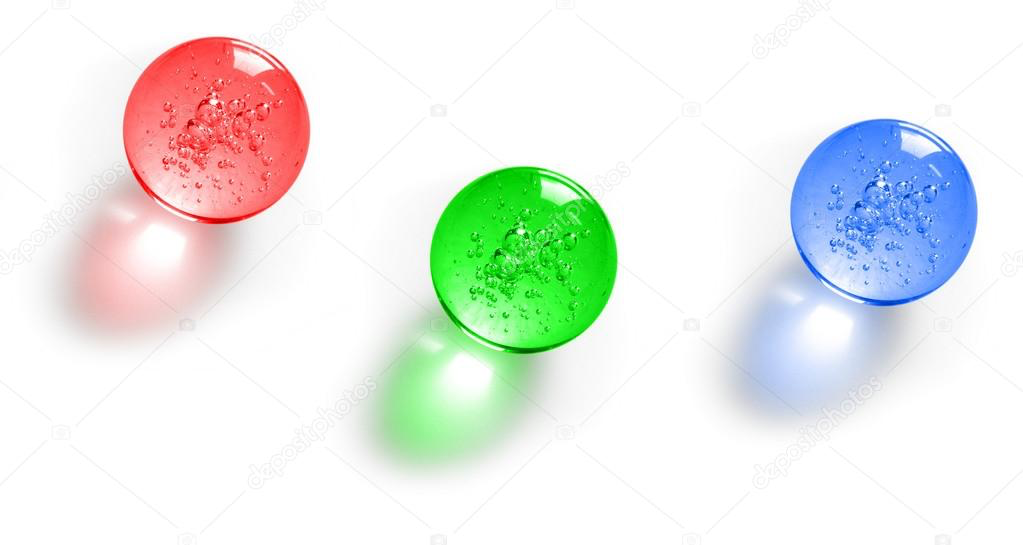 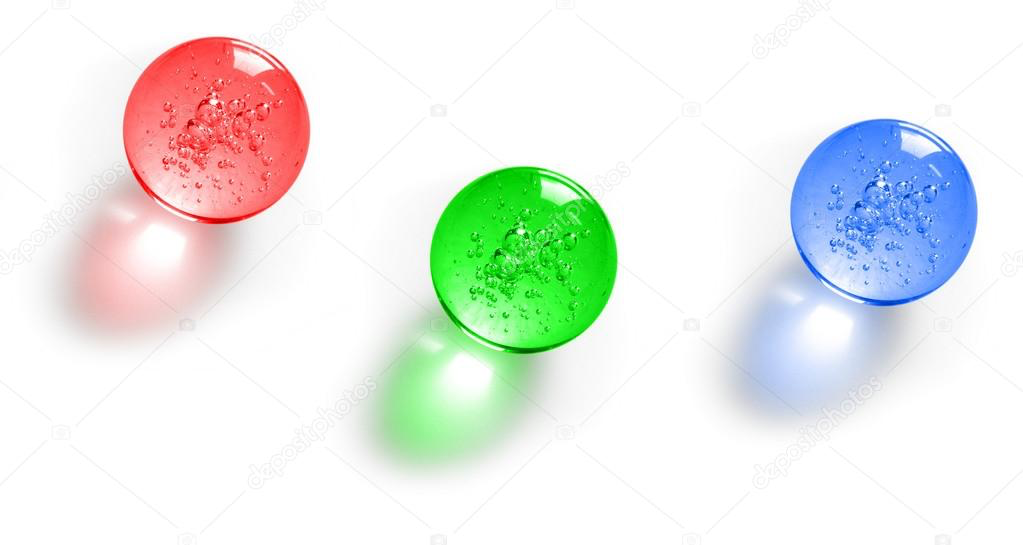 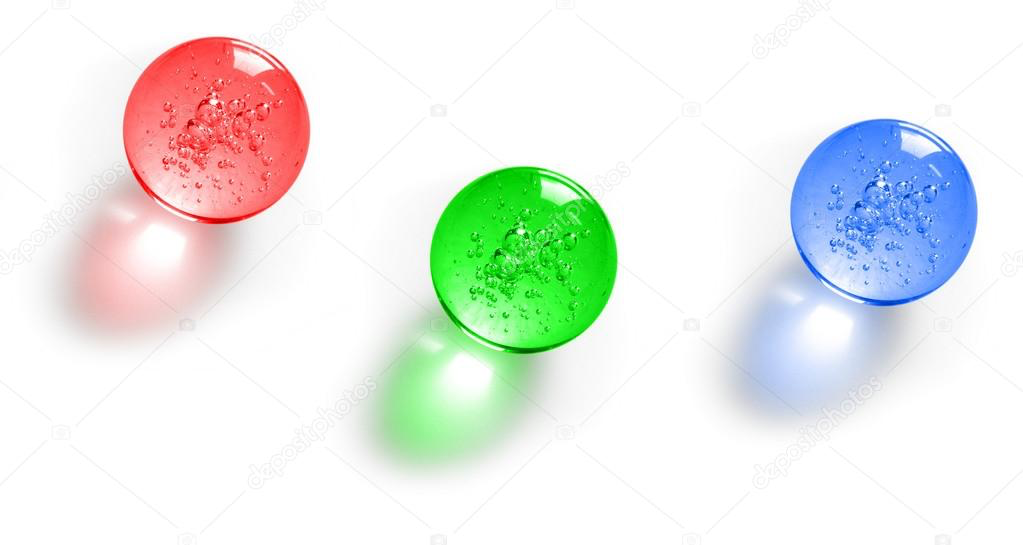 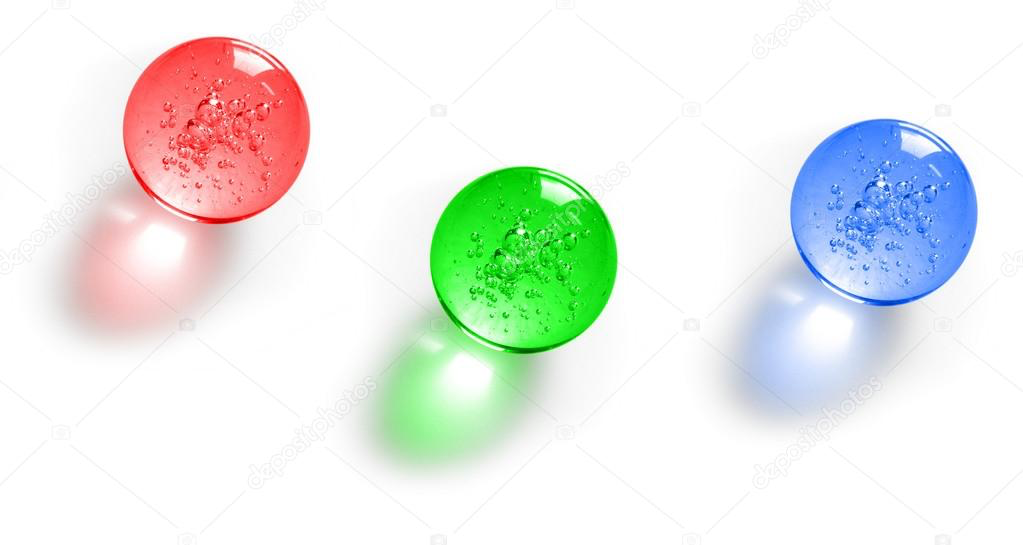 10
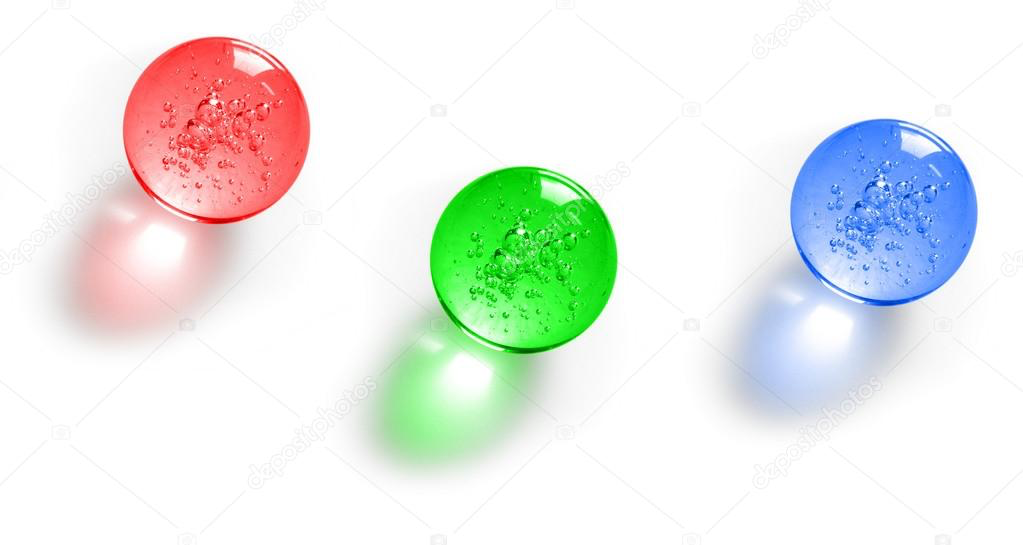 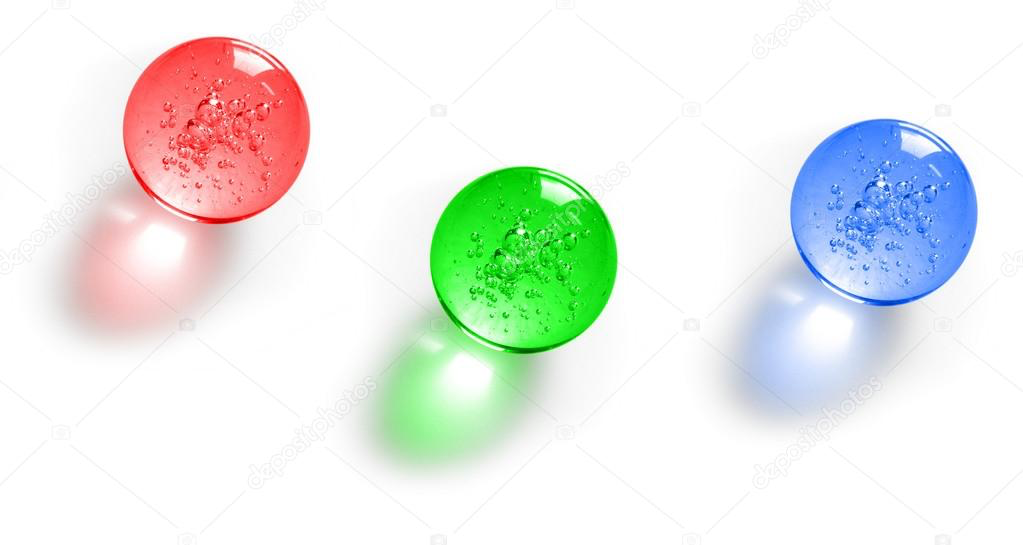 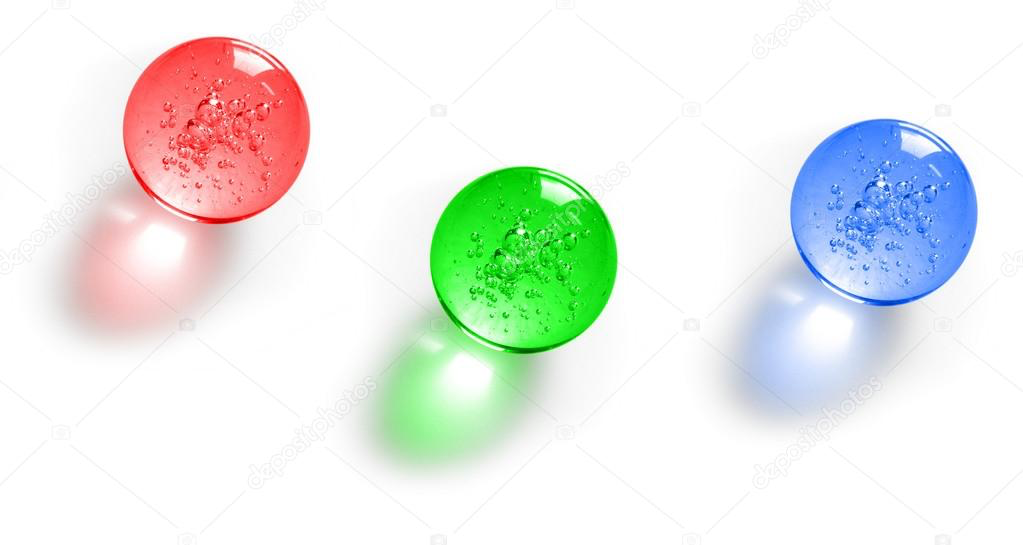 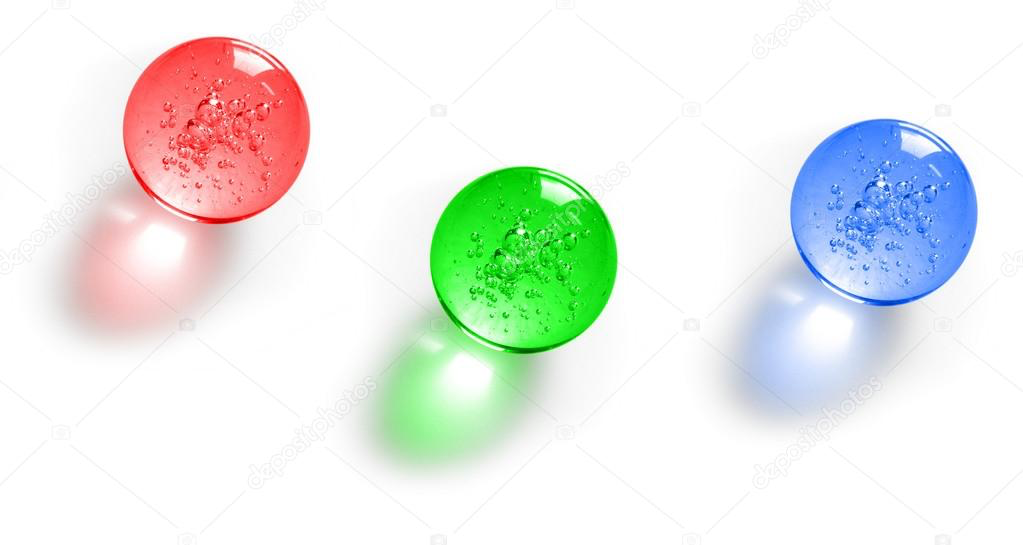 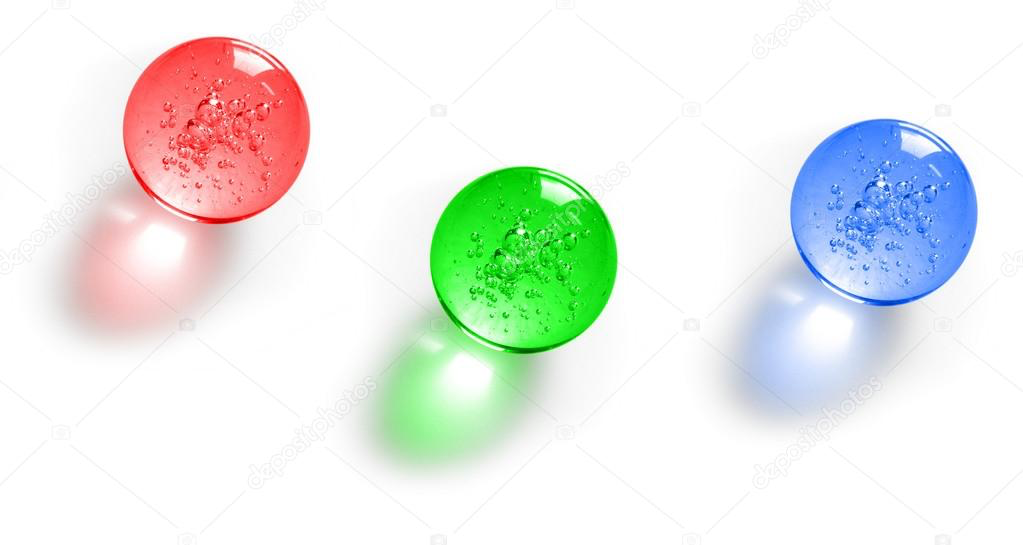 Andelen blåa kulor är 3 tiondelar =
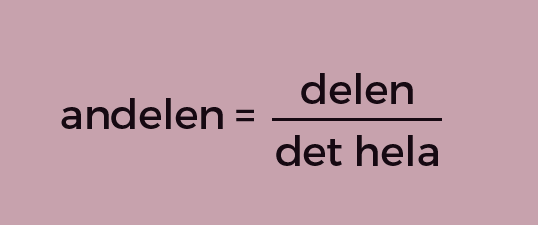 Förkortning
De lila områdena lika stora i båda figurerna.
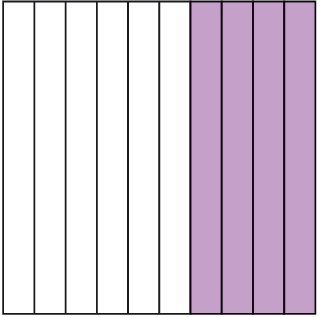 4
2
4 /2
2
4
2
4
2
10/2
10
10
10
5
5
5
5
=
=
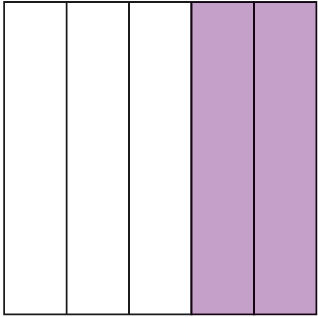 För att omvandla från           till            dividerar vi täljare och nämnare med 2.
Vi kan inte förkorta mer. Bråket är skrivet i enklaste form.
Vi säger att vi förkortar med 2.
Exempel
Skriv bråken i enklaste form.
Förkorta bråken med 2.
=
=
=
=
=
=
=
=
=
=
=
=
=
=
=
14
16
39/3
28
28
16 /2
7
78
8
16/4
?
14
2
3
6 /2
35
6
28 /2
?
4
78/2
16
13
3
35/5
6
7
=
4
21
11
6
21
8
5
7
7
126
126/2
42
?
15
32
55/5
63/3
?
27
28
54 /2
54
55
42/2
8 /2
28/4
54
=
Vilket tal saknas?
Svar:  27
Svar:  2
Svar:  8
Svar:  49
b)
a)
Exempel
2
5
1
=
=
=
=
3
10
4
4
4 /4
10
1
2
10 /5
12
25
3
5
12
25
När du ska förkorta med 4 dividerar du täljare och nämnare med 4.
12/4
25/5
a)
När du ska förkorta med 5 dividerar du täljare och nämnare med 5.
b)
Svar:
b)
Förkorta bråket        med 5.
Förkorta bråket       med 4.
a)
Beräkna delen från bråkform
Delen
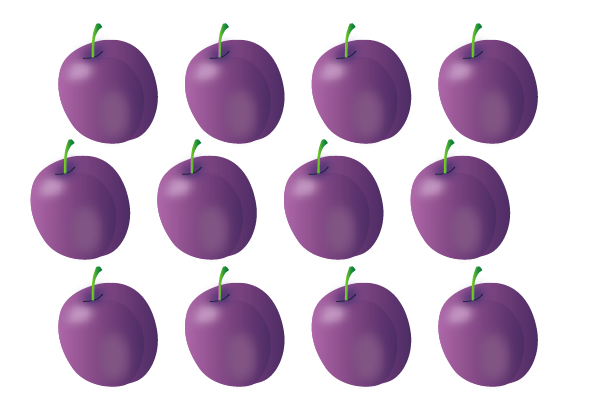 I en påse finns det 12 plommon.
Samuel äter upp en tredjedel av plommonen.
Genom att dividera 12 med 3 kan vi räkna ut att han har ätit 4 plommon.
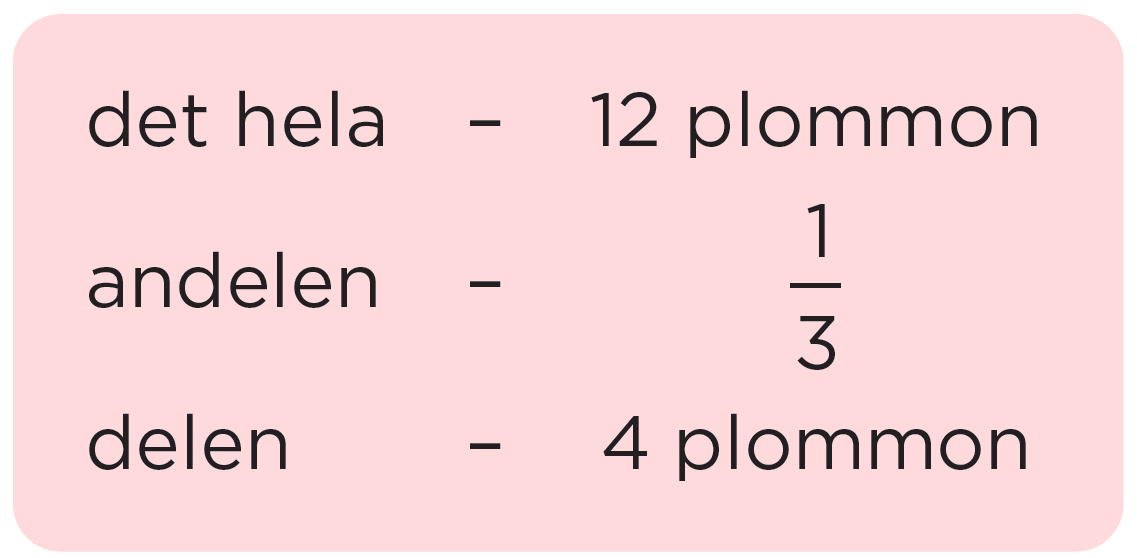 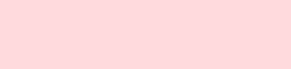 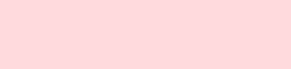 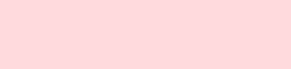 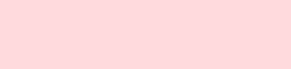 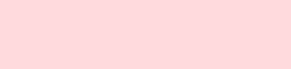 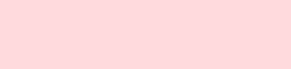 En timme senare har Samuel ätit upp två tredjedelar av alla plommonen. Hur många har han ätit då?
En tredjedel av 12 plommon är 4 plommon.
Två tredjedelar av 12 plommon är dubbelt så mycket, alltså 8 plommon.
Exempel
Hur stor är delen?
60
1
3
20
1
1
3
5
4
4
5
4
5
4
av 20 kr =
4 kr
av 60 kg = 15 kg
1
4
av 60 kg =
15 kg
3
av 60 kg är tre gånger så mycket,
det vill säga 3 · 15 kg = 45 kg.
4
a)
b)
av 60 kg =
a)  	     av 20 kr
b)  	     av 60 kg
kr =
kg =
45 kg
3 · 15 kg =
Exempel
Vilka tal saknas?
60
12
3
5
1
3
1
5
4
4
6
6
4
6
4
6
Det går 60 min på en timme. Dividera med 4 för att beräkna hur mycket en fjärdedel av 60 min är.
15 min
Sedan multiplicerar du med 3 för att beräkna hur mycket tre fjärdedelar av 60 min är.
45 min
3 · 15 min =
mån =
a)         h =
h =
b)        år =
år =
a)  	     h = ? min
b)  	     år = ? mån
min =
Det går 12 mån på ett år. Dividera med 6 för att beräkna hur mycket en sjättedel av 12 mån är.
2 mån
Sedan multiplicerar du med 5 för att beräkna hur mycket 5 sjättedelar av 12 mån är.
10 mån
5 · 2 mån =